Простейший пример
Что общего между картинками?
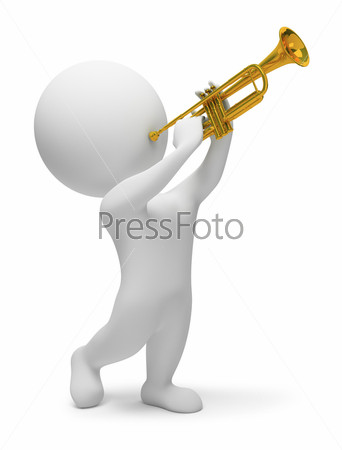 Родители знакомят 3-4 годовалого ребенка с окружающим миром. Что более заинтересует ребенка: обычный рассказ о животных, предметах, окружающих нас или же если родители воспользуются подобной интерактивной развивающей игрой?
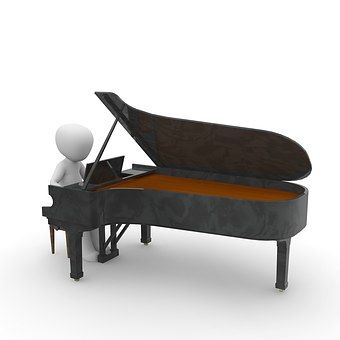 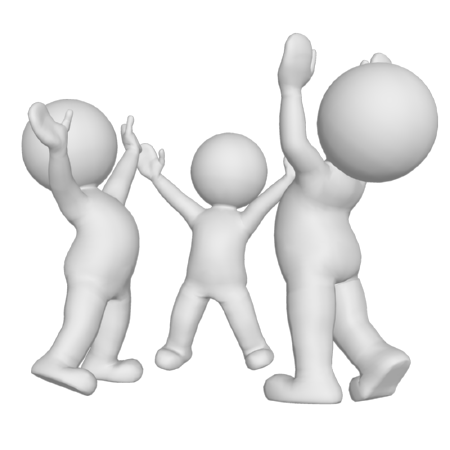 Мастер-класс «ТЕОРЕТИЧЕСКИЕ ОСНОВЫ ИГРОВЫХ ТЕХНОЛОГИЙ»
«Сделать серьезное занятие для ребенка занимательным — вот задача первоначального обучения» 
К.Д. Ушинский
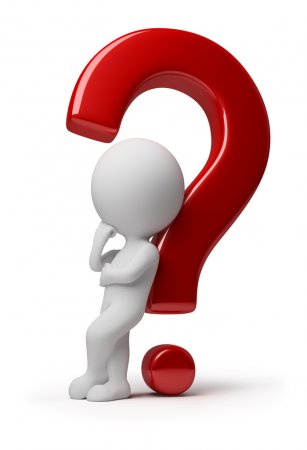 Яблоня ожиданий
Проблемные вопросы
Я предлагаю каждому на этих яблочках написать свои ожидания по теме мастер-класса. На одном яблоке одно ожидание (5-7 штук).
Как сделать так, чтобы сохранить интерес обучающихся к предмету с первого до последнего урока?

Как создать атмосферу поиска и творчества на уроке?

Как сделать так, чтобы учиться детям было интересно?
При использовании игровых технологий на своих уроках я соблюдаю следующие условия
При организации и проведении игры придерживаюсь следующих правил
Образовательные цели игровых методов
Факторы, делающие игру привлекательной и незаменимой для ребёнка (К.Д. Ушинский)
При проведение игр ставлю перед собой следующие задачи
Требования к отбору игр
Детям младшего школьного возраста присущи яркость восприятия, простота принятия образов. Учащиеся на данном этапе легко вовлекаются в игровую деятельность, быстро принимая правила и особенности игр. Воспитательное значение подвижных игр не сводится к развитию только физических качеств, таких как: быстрота, сила, ловкость, выносливость, гибкость. Развиваются еще и интеллектуальные качества: память, наблюдательность, сообразительность.
Игры на уроках физической культуры
Алгоритм использования игровых технологий на уроках физической культуры
Результат активного применения игровых технологий на моих уроках на примере одного класса
Использование игровой технологии на уроках физкультуры помогает мне повышать эмоциональность урока, а это в свою очередь помогает реализовывать образовательные цели. Процесс обучения становится радостным, (отзанимавшись урок, ребята просят: «Давайте еще поиграем»), стимулируется мотивация и интерес к процессу обучения, формируются навыки и умения взаимодействия, коммуникации, принятия решений.
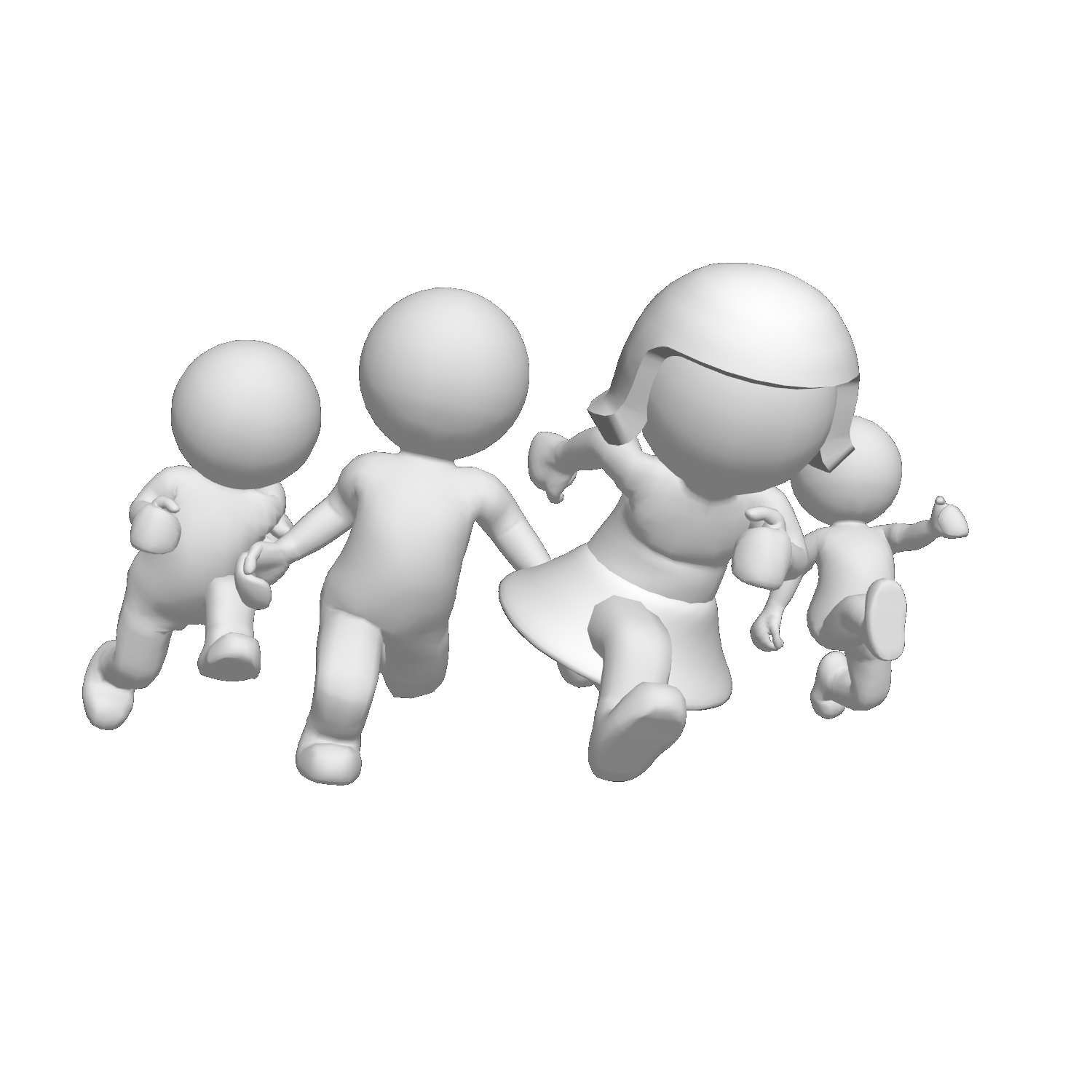 Играем вместе «Путешествие на гору Эверест»
Отряд! по порядку номеров рассчитайсь!
Тропинка узкая, так что идём друг за другом. Шире шаг, лёгким бегом марш, переходим на шаг. На месте стой 1, 2! (подул ветер, заморосил дождь)
На этом месте у нас будет стоянка, привал. Давайте осмотрим место стоянки:
-посмотрим вверх - на вершину горы;
-опустили голову вниз , посмотрели под ноги (не развязались ли шнурки);
-посмотрели вправо …
Первым делом надо насобирать дров (собираем дрова на прямых ногах, спички по одной) 
Теперь надо нарубить дров. Один придерживает ветку, второй рубит (работа в парах)
Дрова заготовлены, теперь надо воды натаскать, для каши и чая (передаем мячи друг другу)
Пока вода на костре греется, поиграем в игру. 
А) Упражнение «Путаница». Ход упражнения: участники встают в круг и протягивают правую руку к центру.
Б) Упражнение «Мяч». Цель: если в паре, группе никто не берет на себя руководящую роль – она проигрывает.
Поиграли, попили чаю, легли отдыхать, но так как у нас тайга - решили дежурить по очереди. Легли на спину. Руки за головой, ноги согнуты в коленях. Начинаем дежурство (1, 2, 3, 4) поднимание туловища. Отдохнули, убрали место стоянки. Пошли дальше (по кругу).
Вот и видна вершина Эвереста . Все участники похода от радости побежали на вершину, пошли шагом. 
Вот и финиш! Подтянулись на носочки, руки вверх к солнышку, глубокий вдох, свежего горного воздуха, выдох, руки через стороны вниз (2 раза)
На карте отмечаем маршрут по которому мы прошли . Предлагаю вам приклеить магнитики красные, зеленые. Зелёные где больше всего понравилось. Красные , туда где испытывали трудности.
Понравились ли Вам игры? Чему научились?
Рефлексия «Игра — путь детей к познанию мира, в котором они живут, и который  они призваны изменить»
- Развитию каких навыков и умений способствуют игры?
- Как вы думаете, могут ли помочь игры гиперактивным, заторможенным, быстро утомляемым, эмоционально неустойчивым, тревожным детям?
Теперь внимательно посмотрели друг на друга, пожали руки и широко улыбнулись …
А сейчас я предлагаю вам зачитать вслух свои ожидания, которые вы описали  в начале мастер-класса на яблочках.
(если ожидание совпадает, то яблоко крепиться на яблоню, затем выясняется — какие яблочки остались несобранными).
«…без педагогической игры на уроке невозможно увлечь учеников в мир знаний и нравственных переживаний, сделать их активными участниками и творцами урока»
Ш.А. Амонашвили
Спасибо за внимание!